Attività INFN Bari
L.Magaletti, V.Paticchio— 10 Marzo 2025
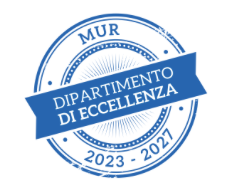 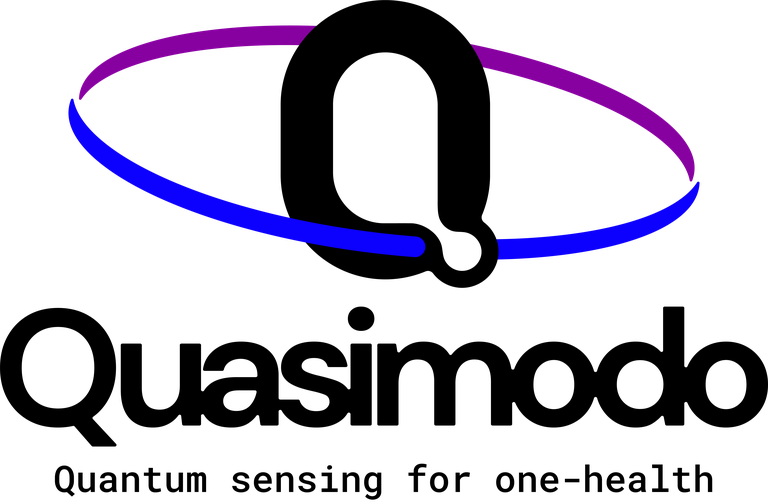 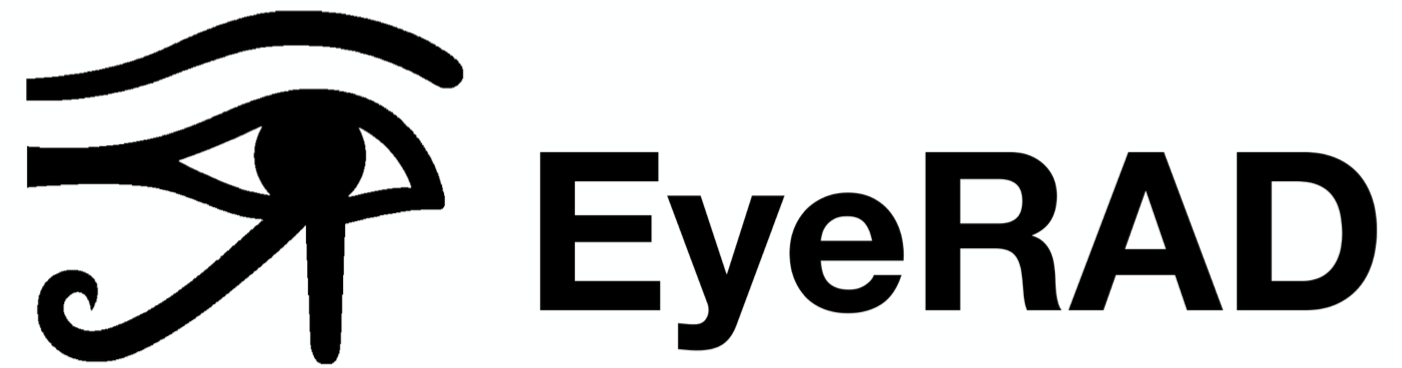 Outline
Strumentazione utilizzata

Metodo di misura

Stato delle attività
2
Strumentazione utilizzata
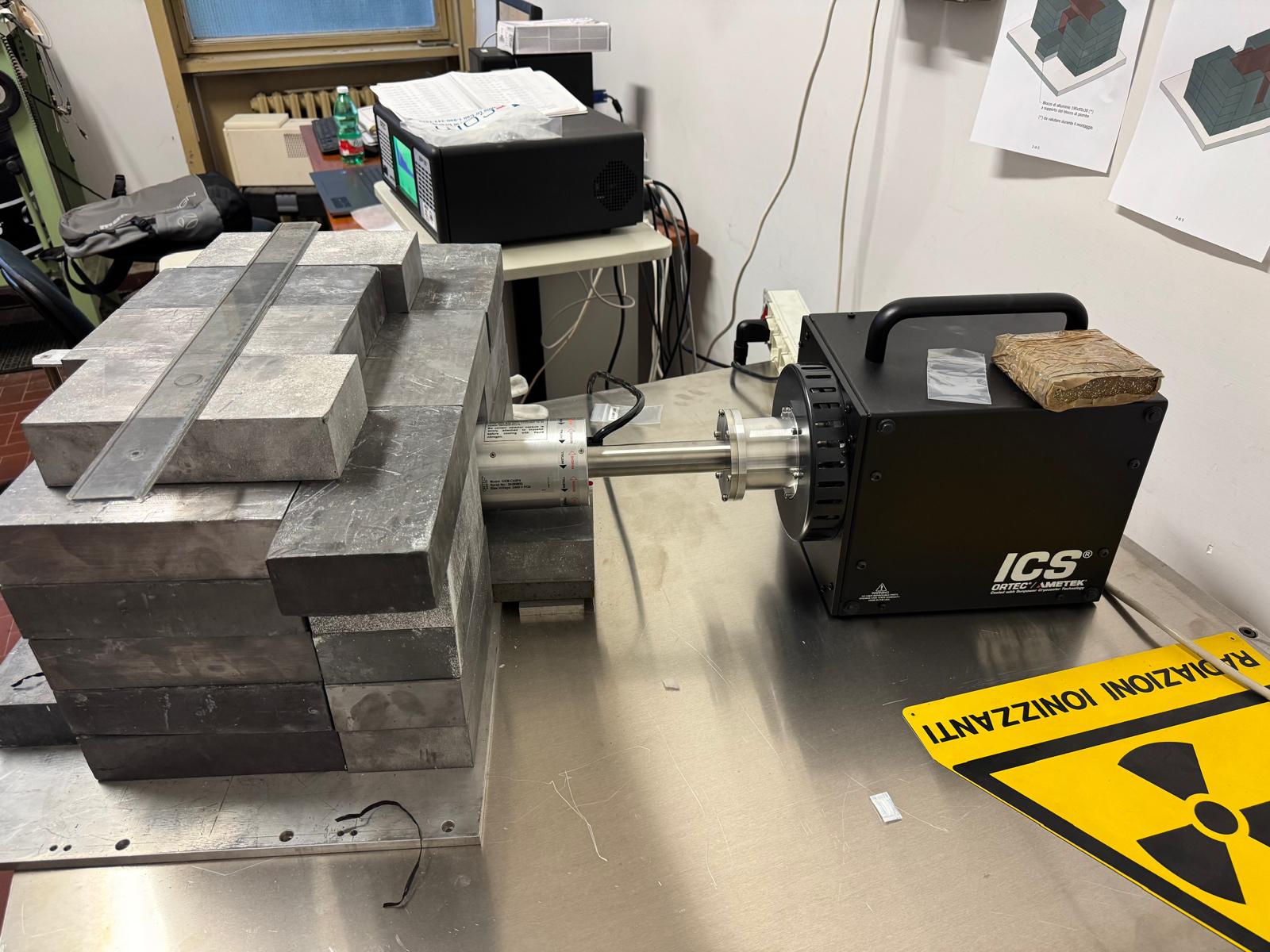 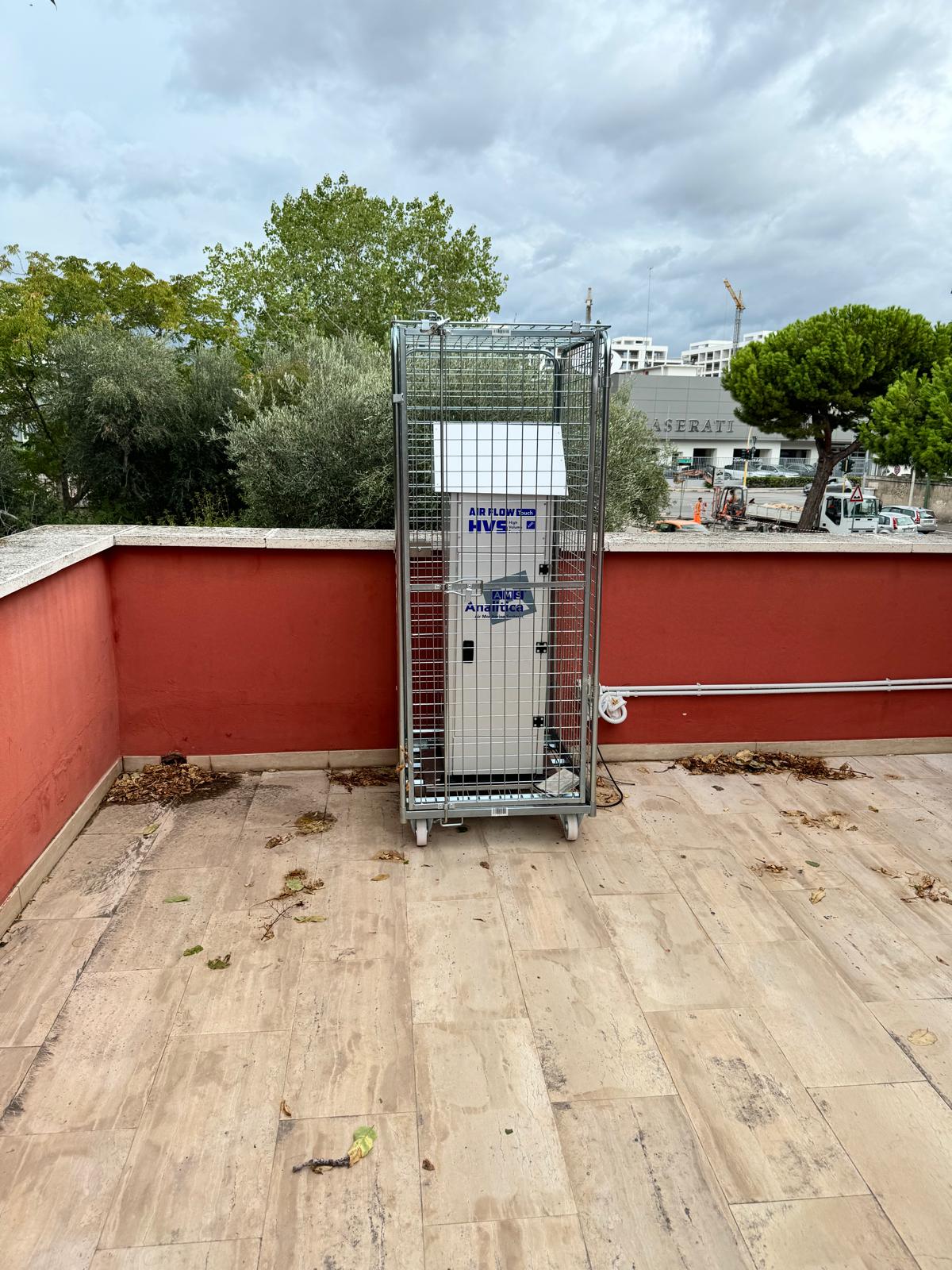 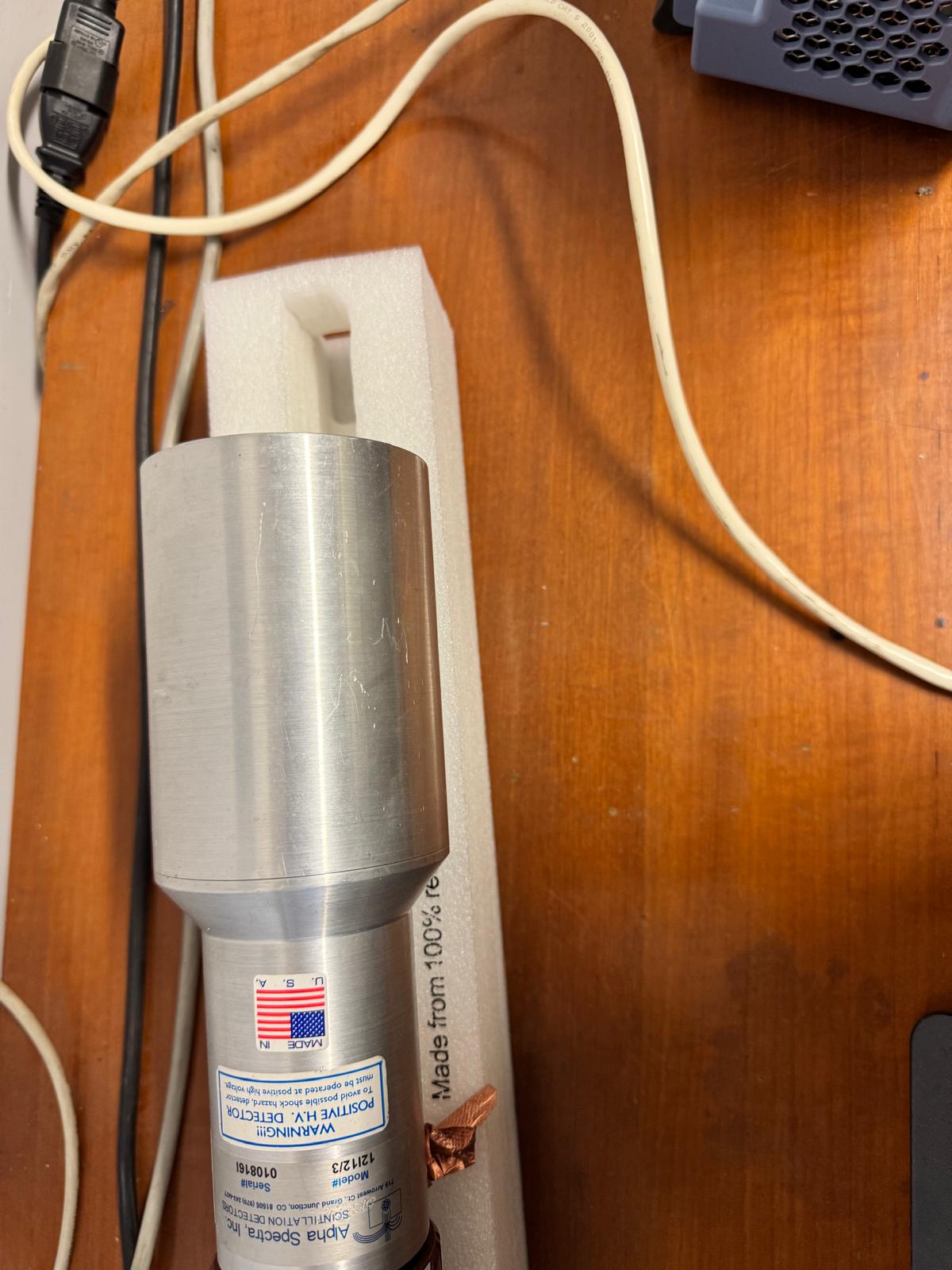 3
Metodologia di misura
Filtro nel campionatore
 Time dependent: 7 step da 24 ore da 100 l/min

NaI1 e NaI2 in presa dati contemporanea assieme al campionatore
 Time dependent: job control via GammaVision: 8 step al giorno da 3 ore ciascuna per una settimana
Scopo: Misura del campionatore integrata su 7 giorni. Con NaI è possibile individuare la finestra temporale esatta nel caso in cui si trovino elementi sospetti dopo l’analisi con HPGe

Filtro in HPGe entro 10 minuti dalla fine del ciclo nel campionatore

Il filtro viene piegato (piegato in due lungo il lato corto e successivamente in tre lungo il lato lungo) e posizionato sul germanio 

Simulazione di accettanza, riassorbimento ed efficienza del rivelatore con software ANGLE
4
Risultati
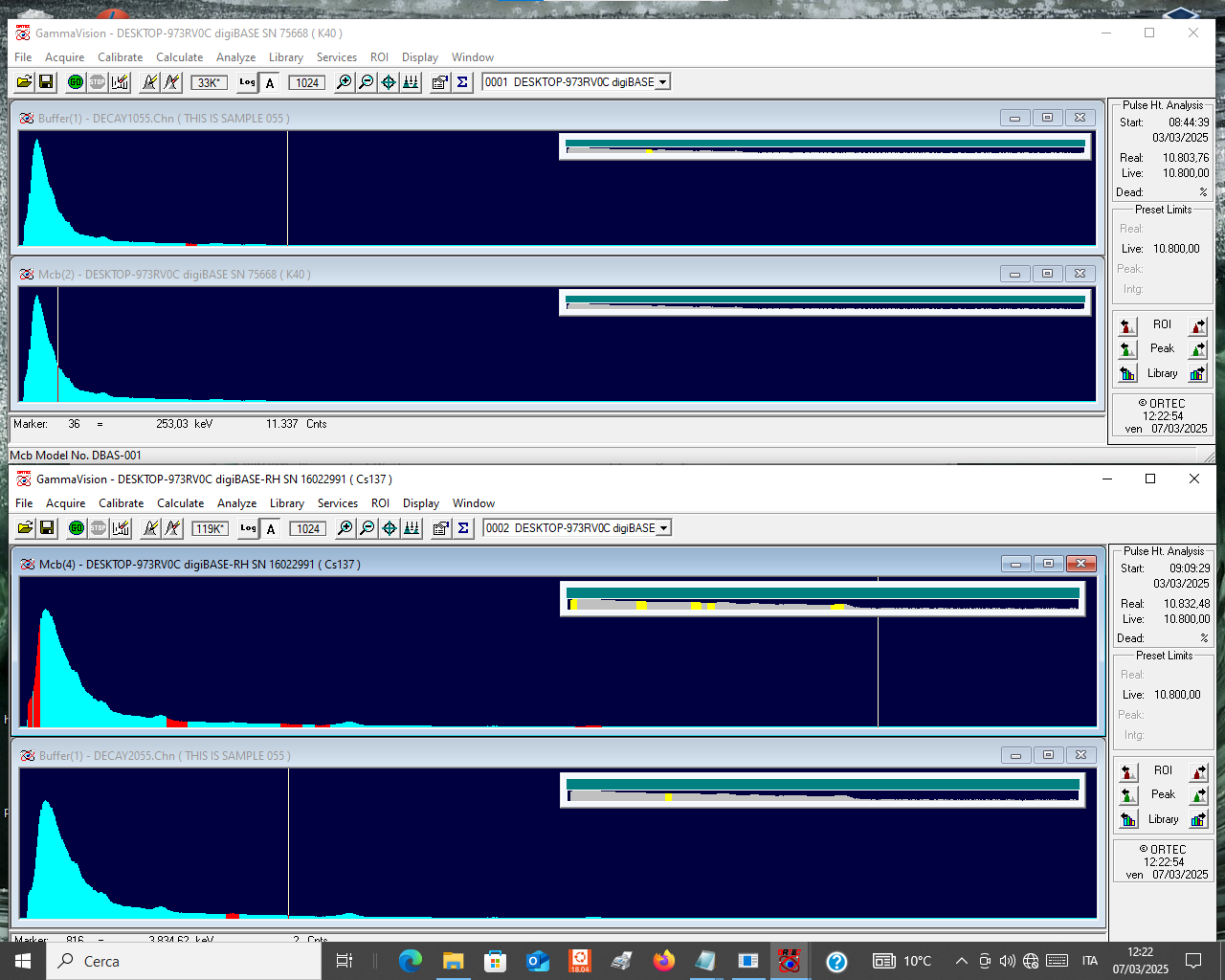 5
Risultati
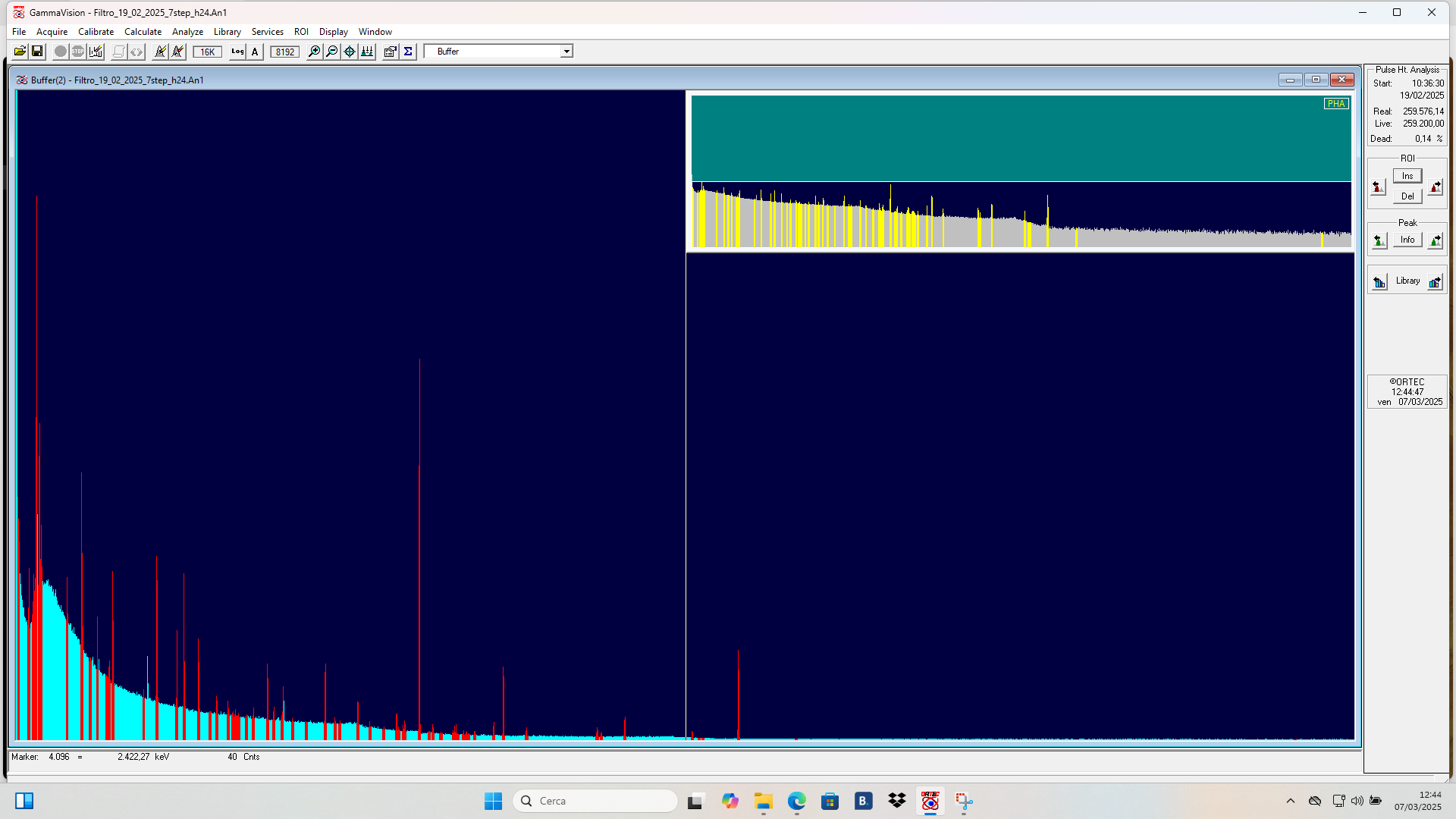 6
Analisi
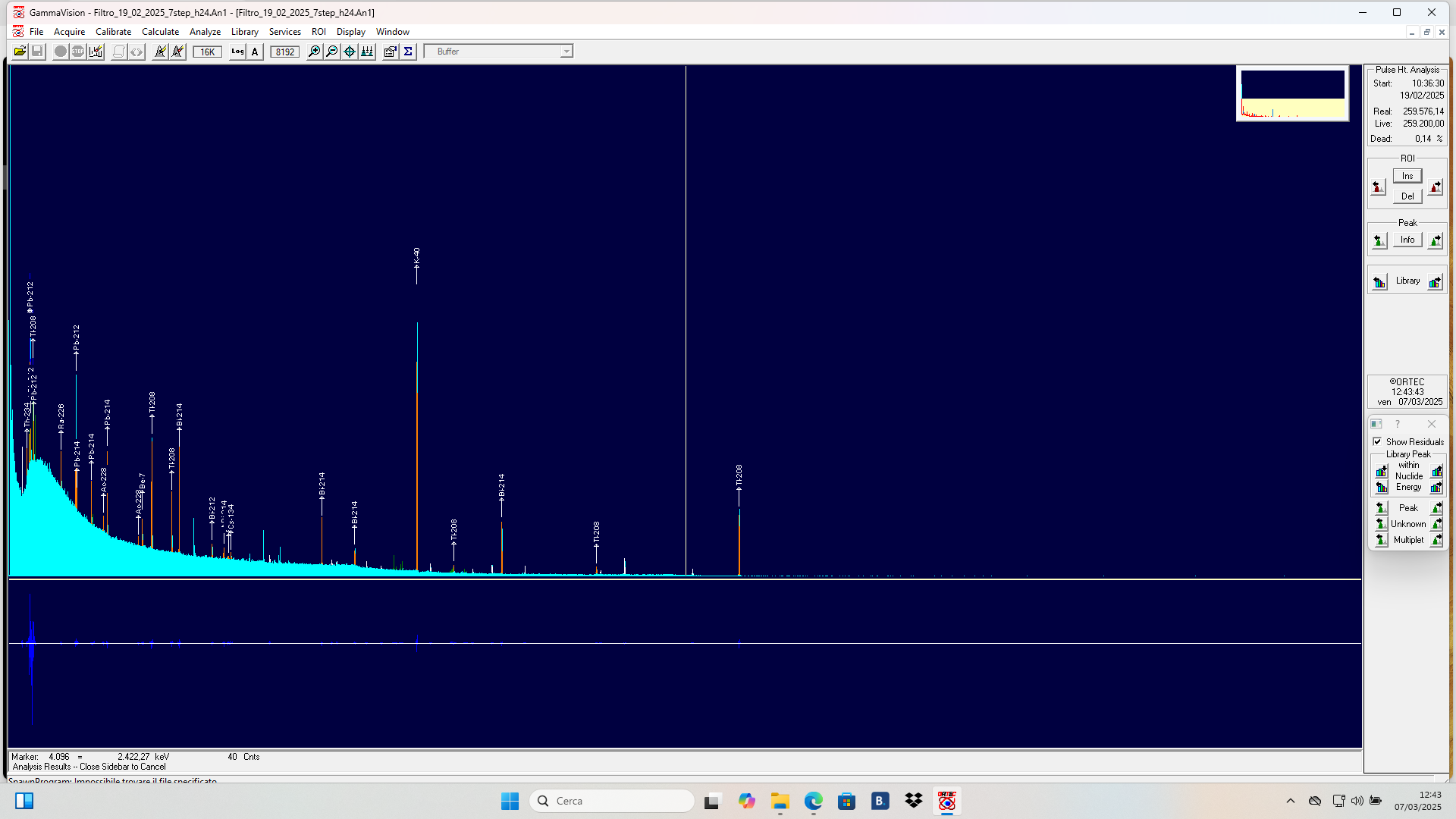 7
Dettagli sull’analisi dei campioni
Analisi dati via GammaVision:

MDA Type: RISO MDA

Analysis Method: WAN32 Analysis

Libreria: Libreria dei radionuclidi naturali

Correzioni: efficienza ed accettanza del rivelatore e riassorbimento della radiazione da parte del campione sono stati simulati con il software ANGLE
8
Stato di avanzamento del laboratorio
Aggiornamento del firmware del campionatore installato con successo.

Avviata la procedura per connessione WiFi alla rete interna INFN del dipartimento di Fisica.

Il laboratorio è pronto per coordinarsi con le altre sezioni per uniformare il metodo di misura.
9